核心素养背景下的物理实验教学研究
核心素养与物理课程改革
一
基础教育课程改革是一项复杂而细致的系统工程。
教育观念
   人才培养目标
   课程结构
   课程内容
   学科体系
   课程评价
   课程管理
     ……
教学观念
教学方式
评价方式
思维习惯
……
对教师提出
了新的要求
十项改革措施推进课程改革：
     针对课改的关键领域、主要环节和制约课程改革的体制机制障碍，《意见》提出了十项措施：
      研究制定学生发展核心素养体系和学业质量标准；
      修订课程方案和课程标准；
      编写、修订高校和中小学相关学科教材；
      改进学科教学的育人功能；
      加强考试招生和评价的育人导向；
      强化教师育人能力培养；
      完善各方参与的育人机制；
      实施研究基地建设计划；
      整合和利用优质教育教学资源；
      加强课程实施管理。
2. 促进终身学习：UNESCO、欧盟等
4. 内容、目标与途径相结合：美国等
3. 促进个人发展：新加坡等
1. 实现成功生活：OECD、台湾、日本等
核心素养研究的不同价值取向
个人
发展
终身
学习
综合
取向
成功
生活
整体呈现与社会发展、国家发展相统一的趋势
高度重视和强调的
  传统基本素养指标有：

   语言能力
   数学素养
   学会学习
   问题解决能力
高度重视和强调的
  现代关键素养指标有：
   沟通与交流
   团队合作
   国际视野
   信息素养
   创新与创造力
   社会参与与贡献
   自我规划与管理
中国学生发展核心素养体系：
学生发展核心素养，是指学生应具备的、能够适应终身发展和社会发展需要的必备品格和关键能力。
      中国学生发展核心素养，以科学性、时代性和民族性为基本原则，以培养“全面发展的人”为核心，分为文化基础、自主发展、社会参与三个方面。
      综合表现为人文底蕴、科学精神、学会学习、健康生活、责任担当、实践创新六大素养，具体细化为国家认同等十八个基本要点。根据这一总体框架，可针对学生年龄特点进一步提出各学段学生的具体表现要求。
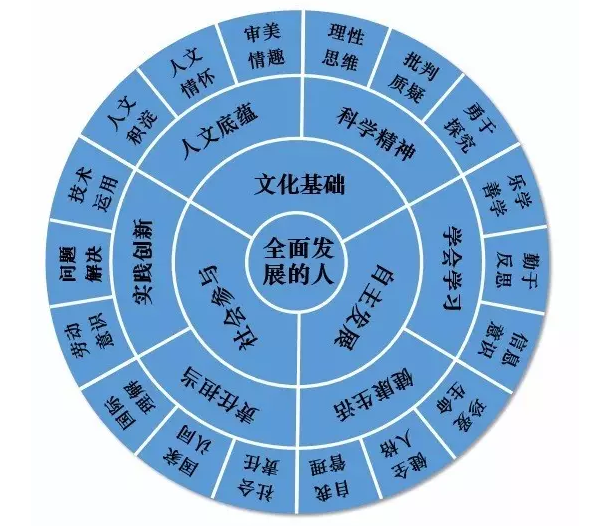 物理核心素养
物理核心素养的提出从发展学生核心素养的角度集中体现了物理学科的育人价值，是新课程三维目标的提炼与升华。
物理核心素养的内涵
物理核心素养的内涵
形成观念
解决问题
从物理学视角形成的关于物质、运动与相互作用、能量等的基本认识；是物理概念和规律等在头脑中的提炼和升华；是从物理学视角解释自然现象和解决实际问题的基础。
物理核心素养的内涵
是从物理学视角对客观事物的本质属性、内在规律及相互关系的认识方式；是基于经验事实建构物理模型的抽象概括过程；是分析综合、推理论证等方法在科学领域的具体运用；是基于事实证据和科学推理对不同观点和结论提出质疑和批判，进行检验和修正，进而提出创造性见解的能力与品质。
物理核心素养的内涵
是指基于观察和实验提出物理问题、形成猜想和假设、设计实验与制订方案、获取和处理信息、基于证据得出结论并作出解释，以及对科学探究过程和结果进行交流、评估、反思的能力。
物理核心素养的内涵
是指在认识科学本质，理解科学·技术·社会·环境关系的基础上，逐渐形成的探索自然的内在动力，严谨认真、实事求是和持之以恒的科学态度，以及遵守道德规范，保护环境并推动可持续发展的责任感。
高中物理课程结构
选修2
（2学分）
选修3
（2学分）
选修1
（2学分）
选修
课程
自主
考核
物理学与技术应用
近代物理学初步
物理学与社会发展
固体、液体和气体，热力学定律，原子与原子核，波粒二象性
磁场，电磁感应及其应用，电磁振荡与电磁波，传感器
选择性必修2
（2学分）
选择性必修3
（2学分）
选修性必修课程
选择性必修1
（2学分）
动量与动量守恒定律，机械振动与机械波，光及其应用
等级性考试
必修2
（2学分）
必修3
（2学分）
静电场，电路及其应用，电磁场与电磁波初步，能源与可持续发展
合格性考试
必修课程
必修1
（2学分）
机械运动与物理模型，相互作用与运动规律
机械能及其守恒定律，曲线运动与万有引力定律，牛顿力学的局限性与相对论初步
※加强实验室建设，促进学生实验能力发展
重视实验室的硬件配置与建设。
充分利用实验器材，强化学生实验和演示实验。
积极创造条件，建立实验室开放制度。
以独立或小组合作方式，开展课外实验研究
利用日常用品改进实验或开发新实验
创新物理实验，开发出低成本、高质量的物理实验
重视数字实验，创新实验方式
建设数字化实验室或引进数字实验室系统，研究数字实验系统对传统实验的改进方法，研究数字化实验系统的教学方式，促进教学手段与方式的现代化
新修订课标中高中物理学生实验项目：
必修课程的物理实验
必修1
1.测量做直线运动物体的瞬时速度
2.探究弹簧弹力与形变量的关系
3.探究两个互成角度的力的合成规律
4.探究加速度与物体受力、物体质量的关系
必修2
5.验证机械能守恒定律
6.探究平抛运动的特点
7.探究影响向心力大小与半径、角速度、质量的关系
必修3
8.观察电容器的充、放电现象
9.长度的测量及其测量工具的选用
10.测量金属丝的电阻率
11.用多用电表测量电学中的物理量
12.测量电源的电动势和内阻
选择性必修课程的物理实验
选择性必修1
1.验证动量守恒定律
2.用单摆测量重力加速度的大小
3.测量玻璃的折射率
4.用双缝干涉实验测量光的波长
选择性必修2
5.探究影响感应电流方向的因素
6.探究变压器原、副线圈电压与匝数的关系
7.利用传感器制作简单的自动控制装置
选择性必修3
8.用油膜法估测油酸分子的大小
9.探究等温情况下一定质量气体压强与体积的关系
物理公式
数学运算
物理知识
“学物理”的现状
物理学习
≠
知识
见识
≠
意识
一个人如果缺少知识,他可以在任何时候补上；但如果一旦错过时机，在学习能力或在情感、态度等精神层面上造成了缺陷，以后将是很难弥补的。
核心素养背景下的物理实验教学
二
物理实验教学的概念 
 物理实验是有目的、有计划地运用仪器、设备，在人为控制条件下，使物理现象反复再现，从而进行认真观测，获取大量资料的一种科学研究方法。
 物理实验的主要特点有二：一是可控性，二是可重复性。
 在物理教学中做的物理实验是物理教学实验。
 新课程注重科学探究，实质上是注重真正体现物理学研究过程和方法的物理实验。物理实验教学在发展学生核心素养方面占有重要地位。
物理实验在物理教学中的作用

1.激发学生的兴趣和求知欲

2.创设有效学习环境、促进学生对物理观念的把握

3.训练学生的科学思维

4.培养学生的各种能力，特别是科学探究能力

5.培养学生的科学态度和责任
物理实验教学的主要任务
1.学会测量某些物理量，获取和巩固物理学的理论知识，促进物理观念的形成。
2.学会使用基本物理仪器。
3.明确进行物理实验的一般规范。
4.能按要求正确完成实验操作，分析和处理所得实验数据。
5.学习操作物理实验仪器、观察物理现象的基本技能、技巧。
6.学习和初步运用误差理论。
7.明了观察和实验手段研究物理现象的基本程序。
8.培养学生在物理实验中的观察、思维和操作能力。
9.使学生端正实验态度，养成良好习惯，培养探索精神。
10.使学生感受学习物理的乐趣，激发求知欲和动手操作兴趣。
物理教学实验的分类
按实验操作主体：演示实验、学生实验
按授课时间、空间：课内实验、课外实验
按实验教学组织形式：学生分组实验、边教边实验或边学边实验
1
2
3
4
5
6
明确实验教学目标
设计完善实验本身
确定实验主题
设计实验教学策略
选择实验内容和设计实验方案
实验教学效果分析与评价
物理实验教学的基本过程
实验内容与方案设计
完善实验及教学手段设计
课标、教材、
学习内容等分析
学习需求分 析
实验教学目标设计
实验教学策略设计
实验教学流程设计
学习者特征分析
形成性评价
持续性评价
实验主题
分析
设计
评价
基于核心素养的实验教学设计流程
通过实验创设情景进行教学
概念的建立需要创设情境
规律的探究需要创设问题情境
应用物理知识解决具体问题应结合具体的实际情境
强化物理知识与实践情境的关联，提高把物理知识与实践情境进行联系的自觉性，增强学生的实践意识。
实践情景设置的重要手段之一就是加强实验情景设置。
教学内容

教学方式
加强情景设置的主要途径
1.增添物理知识与实践情境相关联的教学内容
把跟学生生活联系密切的问题、社会热点中的物理问题、现代科技成果等有实践情境的教学内容引进物理课堂；
用生活中的器具做物理实验，加强物理知识与生活的联系；
创设真实情境、并通过对真实情境的思维加工来建立物理概念；用物理规律分析和解决真实情境中的问题；
养成估计生活中有关物理量大小的习惯，乐于对媒体消息中物理量的大小进行审视，勇于对媒体信息中的不合理数据进行质疑。
参考黄恕伯老师的讲课内容
2.采用优化的教学方式
(1) 教师列举实例进行讲解
(2) 让学生列举实例
(3) 展示联系生活、社会的图片
(4) 演播联系生活、社会的视频
(5) 展示实物并进行演示
(6) 学生操作体验
(7) 学术性问题或任务
(8) 经历创造性解决实际问题的过程
优
化
功利价值
认知价值
发展价值
核心素养导向的教学的思考
从学术形态到教育形态，深入挖掘物理教学内容中蕴含的核心素养，突出物理教学的育人价值。
“生有涯而知无涯”。今天看来，最有价值的知识，是能化为智慧、化为能力、化为品格的知识，或者说是能促进学生核心素养发展的知识。
学术形态
教育形态
物理知识的形态
对于教学范畴内的物理，具有作为科学的物理和作为教育的物理的两重性。
    相应地，物理知识也有着两种形态：一种是外显的学术形态-只能发现，另一种是内隐的教育形态-需要创造。
    前者揭示的是知识的表层意义，即对物理世界的描述或解释；后者折射的是知识的深层意义，即蕴含在知识背后的思维方式和价值取向。
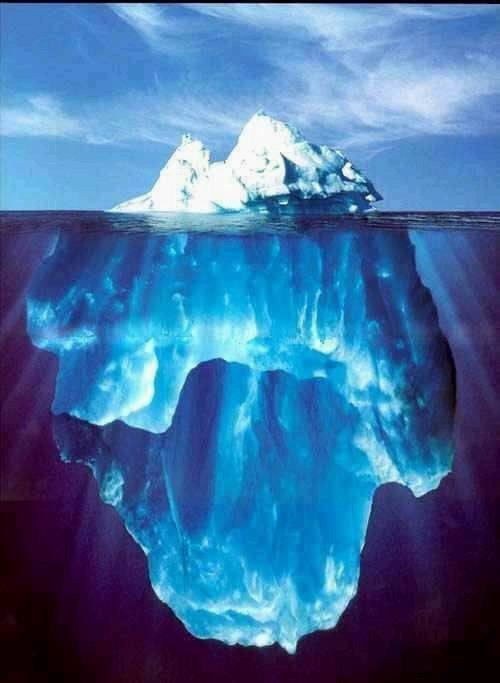 广义备课
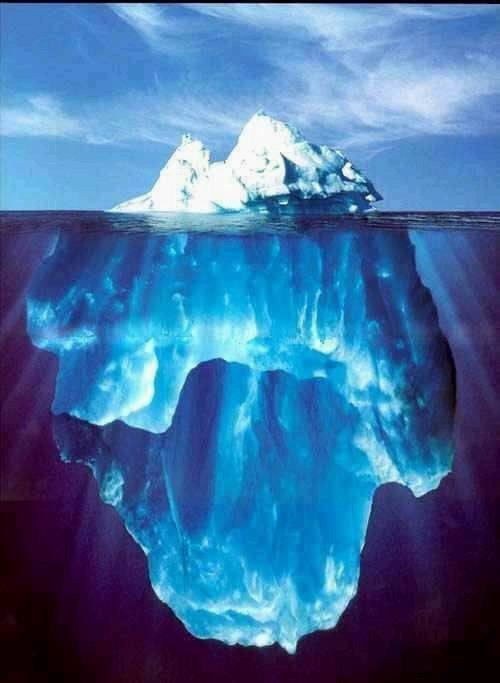 知识重现
知识重演
学科素养
创新型教学策略
从知识重现到知识重演，把“理解知识”变为“进行创造”
*从中间教起——教的是结论，学到的是技巧
*从开头教起——教的是思维，收获的是智慧
直接告诉知识，看起来可让学生在短时间内得到更多的知识，但却很难转化为问题解决的能力与智慧，也无助于提升学生的核心素养。
    学科知识只是形成学科素养的载体，学科活动才是形成学科素养的渠道。为此，要转变知识学习方式，倡导深度学习与合作学习等。一切知识，惟有成为学生探究与实践对象的时候，其学习过程才有可能成为素养发展过程。
学 科 活 动
学科知识
(重演知识发生过程)
课堂操作:
（1）以核心素养为目标     （2）以创设情景为前提
（3）以自主学习为基础     （4）以问题解决为导向
（5）以探究活动为主线     （6）以思维训练为核心
（7）以方法引导为准则     （8）以课后反思为策略
（9）以持续评价为根本     （10）以信息技术为手段
物理教学实施的原则：
多元性
针对性（基于不同课程内容与目标）
适切性
灵活性
可操作性
实效性
……